End-of-Life Care in Residential Care Homes in Hong Kong
Cecilia Chan
Project Director
Hong Kong Association of Gerontology
30 November 2018
香港老年學會
Hong Kong Association of Gerontology
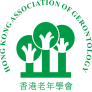 Quality of Death – Hong Kong
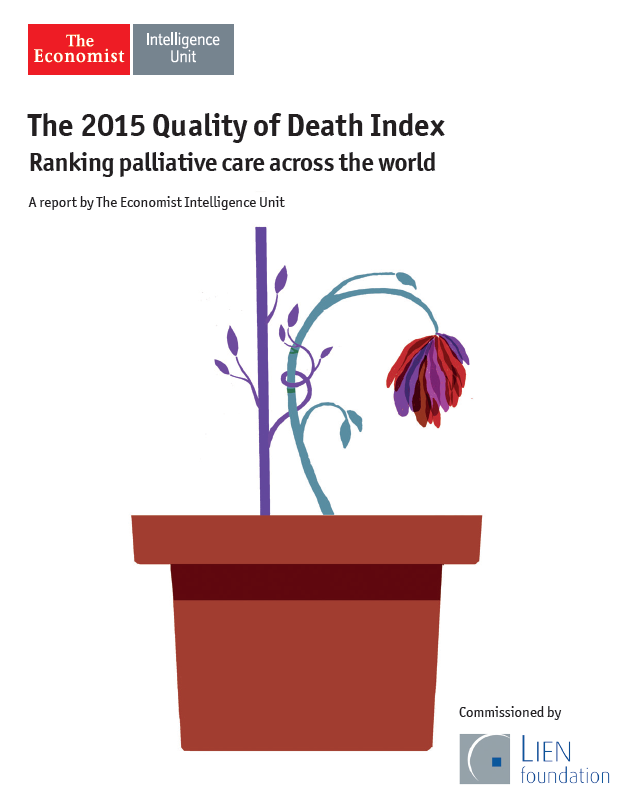 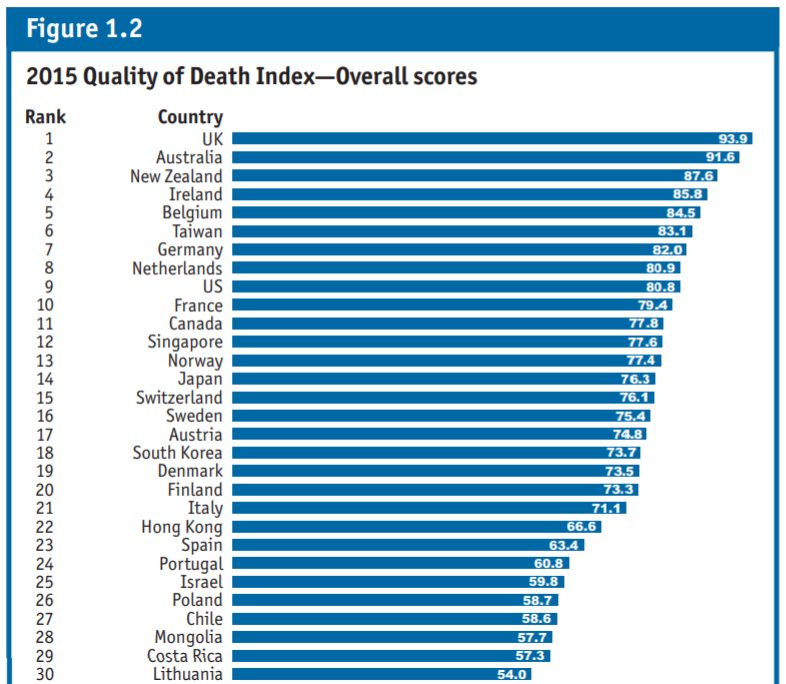 End-of-Life Care in RCHE in HK
2
Quality of Death – Hong Kong
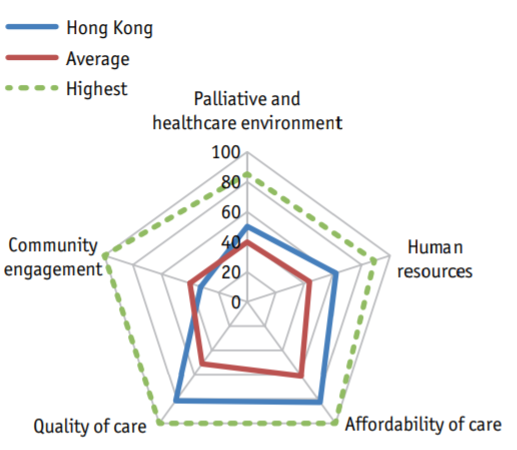 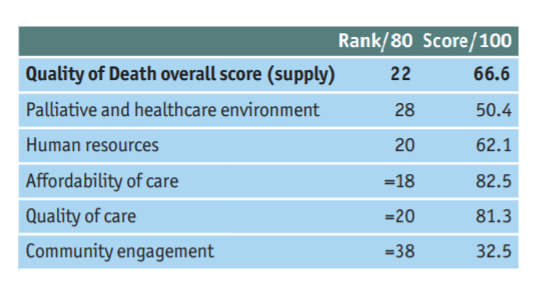 Source: The 2015 Quality of Death Index: Country Profiles
A Report by the Economist Intelligence Unit
End-of-Life Care in RCHE in HK
3
Rising aging population in Hong Kong
30.93%
31.80%
29.84%
16.53%
19.90%
27.43%
24.07%
Source: Hong Kong Population Projections (2017 – 2066), 
Census & Statistics Department, HKSAR
End-of-Life Care in RCHE in HK
4
High institutionalization rate of elderly population in HK
# aged 65 or above
*aged 60 and above
Source: Chui. et al (2009). Elderly Commission’s Study on Residential Care Services for the Elderly - Final Report
End-of-Life Care in RCHE in HK
5
Institutionalization of death
“ The current reality, however, is that most people die in hospitals. 
In 2014, there were close to 46,000 registered deaths in Hong Kong, of which about 90% presented to Hospital Authority facilities.”
Source: Chief Executive’s Speech
Hospital Authority Convention 2016
End-of-Life Care in RCHE in HK
6
RCHE residents accounts for high % of death in hospital
2014 Hong Kong
46000 deaths
Source: Strategic Service Framework for Palliative Care
Hospital Authority, 2017
End-of-Life Care in RCHE in HK
7
Information from 34 RCHEs on residents’ death
Death rate per RCHE per year = ~ 10% to 15%
End-of-Life Care in RCHE in HK
8
Information from 34 RCHEs on residents’ death
End-of-Life Care in RCHE in HK
9
Demand of End-of-Life Care
For those people who are likely to die within the next 12 months
Include those people whose death is imminent (expected within a few hours or days) and 
those with
Advanced, progressive incurable conditions
General frailty and co-existing conditions that mean they are expected to die within 12 months
Existing conditions if they are at risk of dying from a sudden acute crisis in their condition
Life-threatening acute conditions caused by sudden catastrophic events
Source: General Medical Council, UK, 2010
End-of-Life Care in RCHE in HK
10
Demand of End-of-Life Care in Long term care settings
Population aging and rising need of long term care (LTC) raised the concern of end of life care in LTC settings
A significant proportion of older people die in LTC settings, residents have complex trajectories of dying: 
live with non-cancer co-morbidities
high prevalence of dementia
Source: European Association for Palliative Care - 
Report of Palliative Care in Long Term Care Settings for Older People, 2013
End-of-Life Care in RCHE in HK
11
Good Quality of Death 
for older people
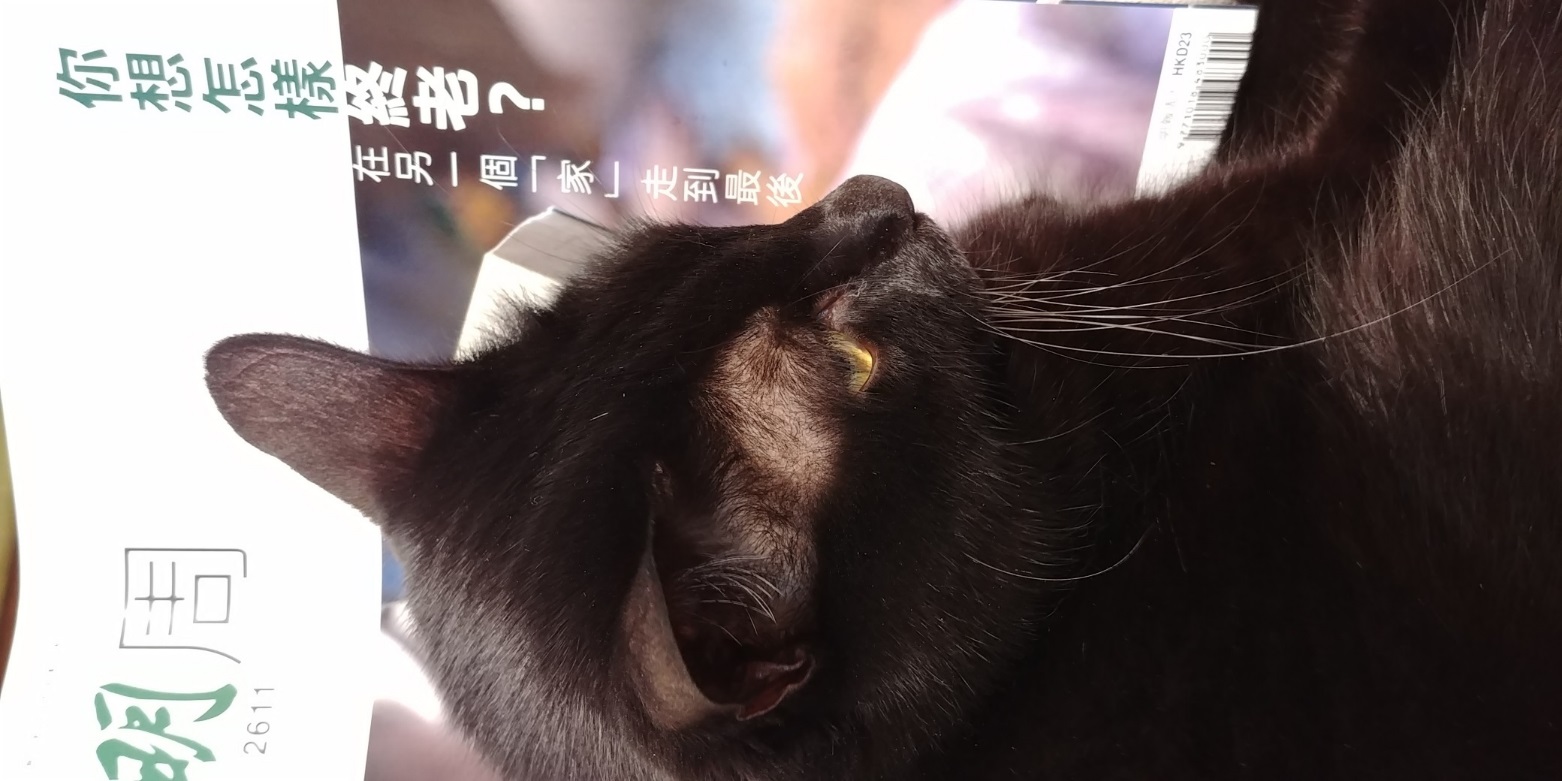 Is it
achievable in 
Residential Care Homes?
End-of-Life Care in RCHE in HK
12
Evidence-based palliative approach in Long Term Care Homes
A comprehensive palliative approach education program improves staff confidence to provide a palliative approach for residents and families
A systematic approach to advance care planning provides opportunities for residents wishes regarding care decisions including place of care to be respected
A palliative care case conference means that all health professionals, the residents and family are “on the same page” with regard to palliative care wishes and needs
The use of an end of life care pathway improves the terminal care provided to residents and the family
Source: Tuckett, A. (2010). Comprehensive evidence-based 
palliative approach in Residential Aged Care
End-of-Life Care in RCHE in HK
13
Is it possible to develop End-of-Life Care in RCHEs?
2007-2009 
Hong Kong Association of Gerontology (HKAG) partnered with 
International Collaboration for the Care of Elderly (ICCE) & 
National Institute in the Care of Elderly (NICE) of Canada
End-of-Life Care Project for Hong Kong and Chinese Communities
End-of-Life Care in RCHE in HK
14
End-of-Life Care Project for Hong Kong and Chinese Communities
Survey findings
End-of-Life 
Care
End-of-Life Care in RCHE in HK
15
End-of-Life Care Project for Hong Kong and Chinese Communities
However…….
End-of-Life Care in RCHE in HK
16
Let’s try to develop End-of-Life Care in RCHEs!
2010-2016 
HKAG collaborated with Salvation Army Hong Kong & funded by La Caixa Foundation and Bank of East Asia Foundation
To pilot palliative care service in 6 Residential Care Homes in HK
End-of-Life Care in RCHE in HK
17
Palliative care service in Residential Care Homes
Enhanced facilities for end-of-life care
EOL Room
Staff training	
Knowledge & skill training to all level of staff 
Attitude change in staff
Protocol-based model 
Case identification and referral	
Terminal Care Pathway
Palliative Care Service
Care at final days
Bereavement support to family
End-of-Life Care in RCHE in HK
18
Palliative care service in Residential Care Homes
Evaluation on Success Criteria
End-of-Life Care in RCHE in HK
19
Hong Kong Jockey Club Charities Trust
Jockey Club End-of-Life Community Care Project
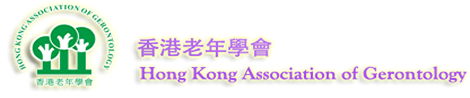 JCECC: End of Life Care in 
Residential Care Homes for the Elderly 
2016 - 2018
End-of-Life Care in RCHE in HK
20
JCECC: End of Life Care in Residential Care Homes for the Elderly 2016 - 2018
To develop a culturally congruent, locally applicable and evidence-based End-of-Life (EOL) care model for improving outcomes in care for the terminal ill elders in RCHEs
To serve 36 subvented RCHEs on delivering the EOL care services and test out the District-based support model
To improve the quality of life and quality of death of the frail residents and their relatives in RCHEs
End-of-Life Care in RCHE in HK
21
JCECC: End of Life Care in Residential Care Homes for the Elderly 2016 - 2018
Capacity Building of RCHES in End-of-Life Care
Standardized protocol; EOL Care Room, individualized  support during resident’s final days
Medical Social interface – Hospital & CGAT
Promoting choice of care –promote wish and preferences at final days (AD, ACP); die in place
District based EOL care team
End-of-Life Care in RCHE in HK
22
[Speaker Notes: E.g. key service components, district-based support team, choices of care, etc.]
Capacity Building of RCHE
Personal experience in death & loss
Attitude towards death & dying
Identification of residents nearing end-of-life
Symptom management
Psycho-social spiritual care
Communication skills
Bereavement counselling skills
Ethical & Legal issues in end-of-life care
End-of-Life Care in RCHE in HK
23
Capacity Building of RCHE
EOL care room & equipment
For residents during final days
Comfortable home-like environment for family to accompany residents
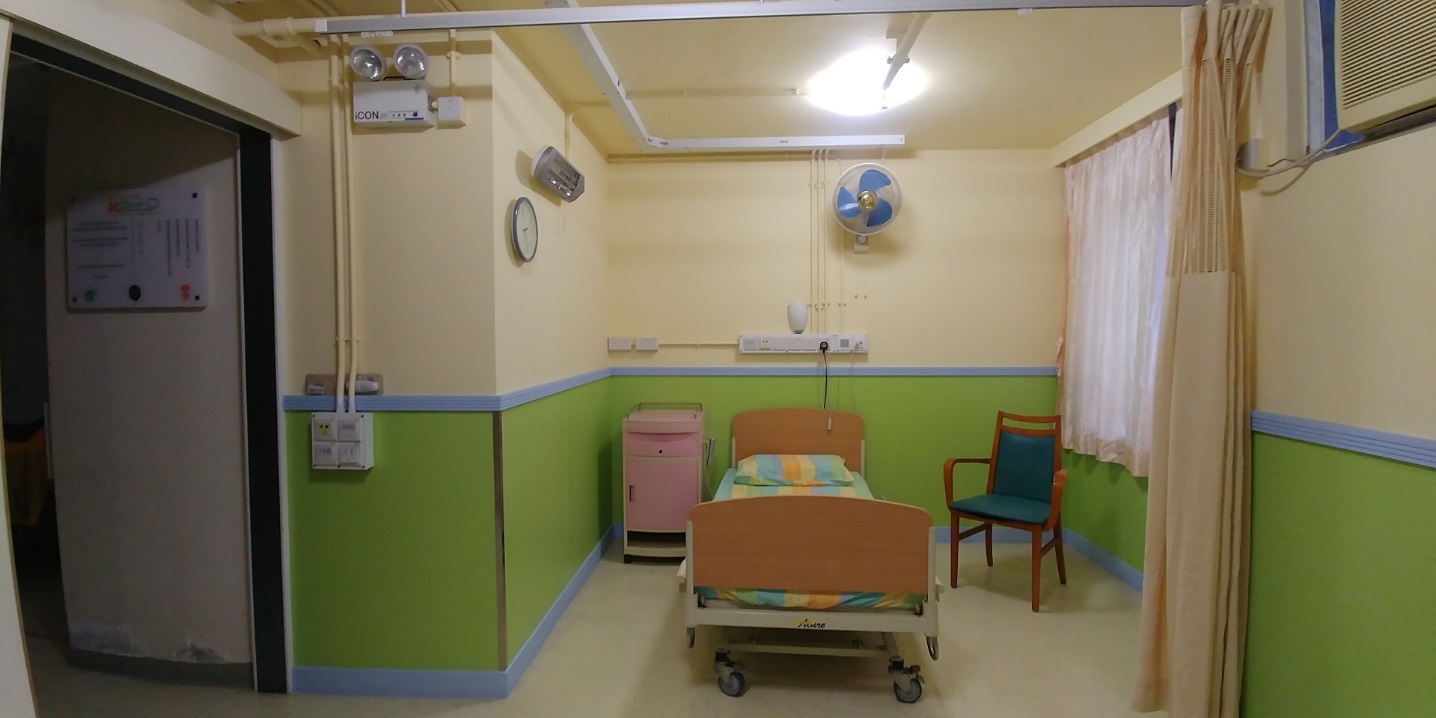 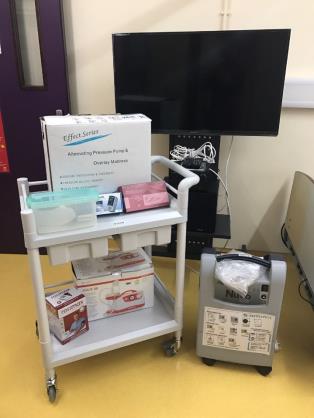 End-of-Life Care in RCHE in HK
24
Capacity Building of RCHE
Standardized EOL care service protocol
Awareness Building in residents & family
Early identification of residents
Discuss the need for end-of-life care service
Resident and Family EOL care services
Advance Care Planning
Nursing Care support
Psycho-social-spiritual support
Family support
Collaborate with CGAT / Parent teams
Promoting End-of-Life choice & care of residents in final days
Bereavement counselling to family after residents’ death
End-of-Life Care in RCHE in HK
25
JCECC: End of Life Care in Residential Care Homes for the Elderly 2016 - 2018
Service target 1: 
Residents with advanced diseases 
Cognitively sound
Residents and family willing to discuss advance care planning
Prepare Advance Directive
End-of-Life Care in RCHE in HK
26
JCECC: End of Life Care in Residential Care Homes for the Elderly 2016 - 2018
Service target 2: 
Residents for Palliative and End-of-Life care
Limited life expectancy (6 months to 12 months)
Repeated hospitalizations for 3 or more times within recent 6 months due to terminal conditions
On conservative treatment
Resident and family willing to join End-of-Life Care Project
End-of-Life Care in RCHE in HK
27
Promoting End-of-Life choice & Care of residents in final days in RCHE
Choice 1: Resident cared in RCHE until expected dying within one to two days; send out to AED
Choice 2: Resident cared in RCHE until the last moment and send out to AED
Choice 3: Resident cared in RCHE until the last moment and certified death by Project Doctor in RCHE
Only applicable to Nursing Homes & with prior arrangement made with Funeral parlor
End-of-Life Care in RCHE in HK
28
District based EOL support team
Multidisciplinary End-of-Life care Team
one designated EOL Nurse serves 4 RCHEs 
one designated EOL Social Worker serving 12 RCHEs
Regular visit to RCHEs
Coaching & building relationship with RCHE staff
Standardized EOL care service
End-of-Life Care in RCHE in HK
29
Results of Capacity Building
Staff knowledge test before and after EOL training (by staff type)
End-of-Life Care in RCHE in HK
30fore
Results of Capacity Building
Staff preparedness for palliative and EOL care
assessed by a 16-statement questionnaire
Statements were categorized into 3 components -
Willingness 
Capability
Resilience 
Items with a 5-point Likert scale from ‘1 completely disagree’, ‘2 disagree’, ‘3 neutral’, ‘4 agree’ to ‘5 completely agree’ 
Data were collected at baseline (T0) and one year after the implementation of the project (T1)  from 33 RCHEs (as at September 2018)
End-of-Life Care in RCHE in HK
31
Results of Capacity Building
Staff preparedness for palliative and EOL care (by staff type)
Professionals
Frontlines
All staff
32
End-of-Life Care in RCHE in HK
Use of health care services of residents joining the project
End-of-Life Care in RCHE in HK
33
36 participating RCHEs
12 RCHEs from Kowloon West District
13 RCHEs from Kowloon East District
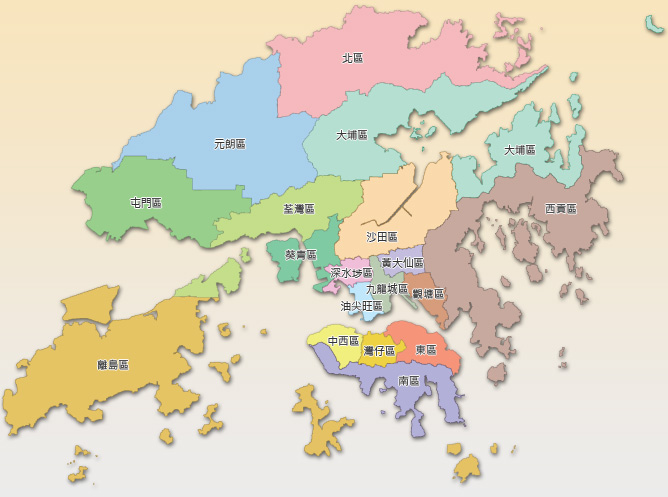 11 RCHEs from Kowloon Central District
End-of-Life Care in RCHE in HK
34
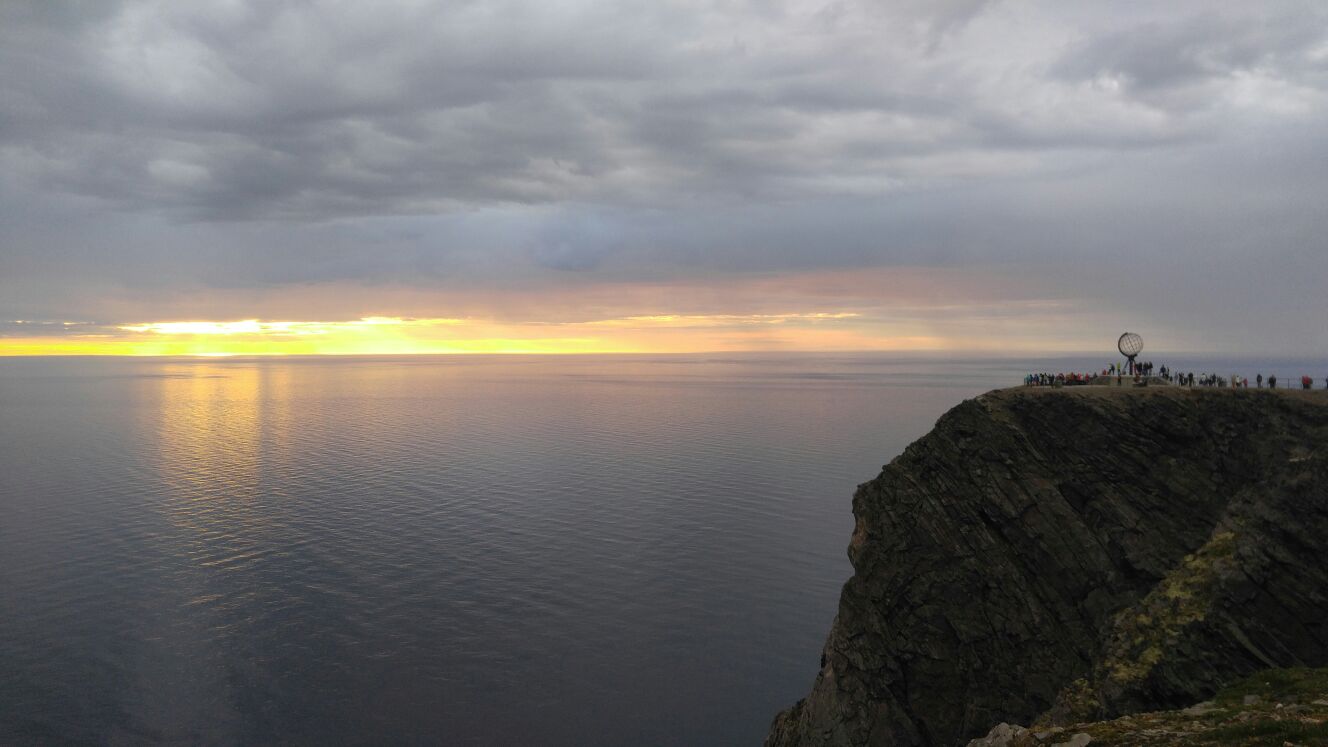 “…Death must be so beautiful. To lie in the soft brown earth, with the grasses waving above one's head, and listen to silence. To have no yesterday, and no to-morrow. To forget time, to forget life, to be at peace… “                            Oscar Wilde,1887
End-of-Life Care in RCHE in HK
35
Acknowledgement
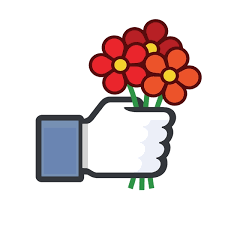 Hong Kong Jockey Club Charities Trust

Participated RCHEs and their staff

Residents and their family members

HKAG End-of-Life care team
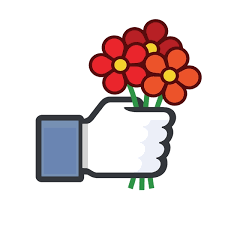 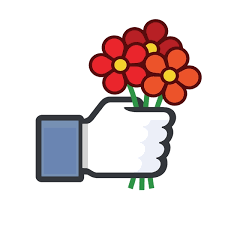 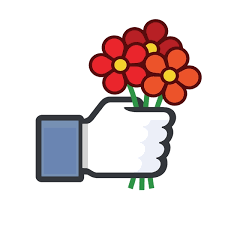 End-of-Life Care in RCHE in HK
36
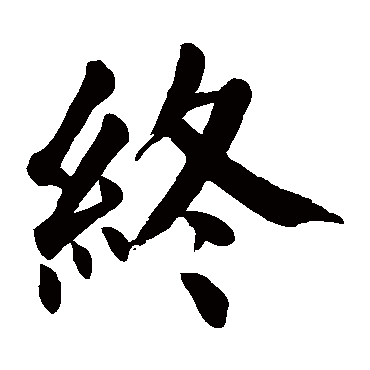 香港老年學會
Hong Kong Association of Gerontology
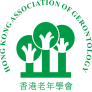